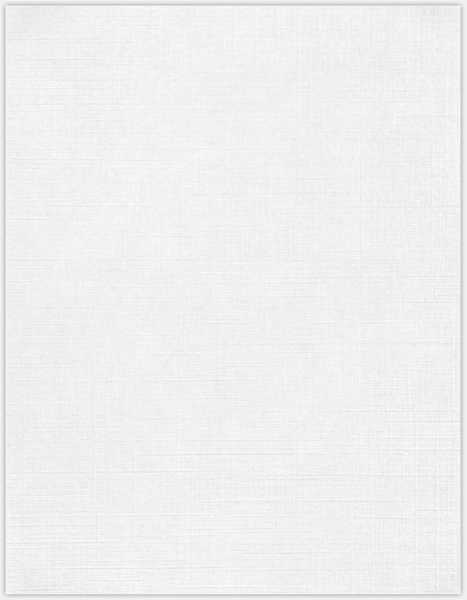 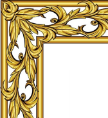 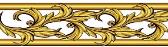 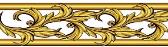 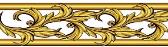 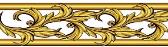 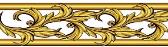 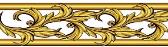 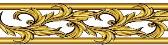 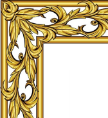 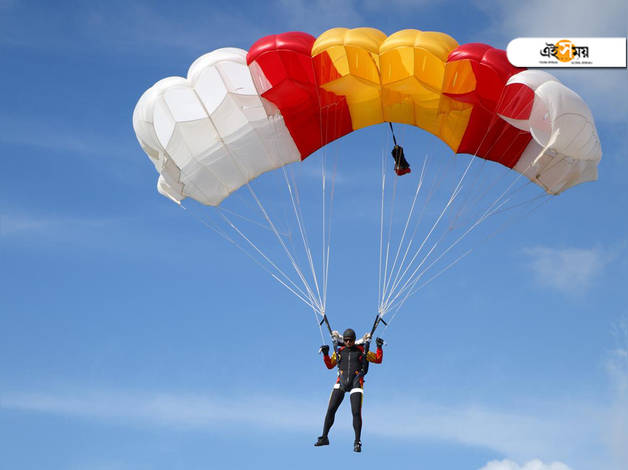 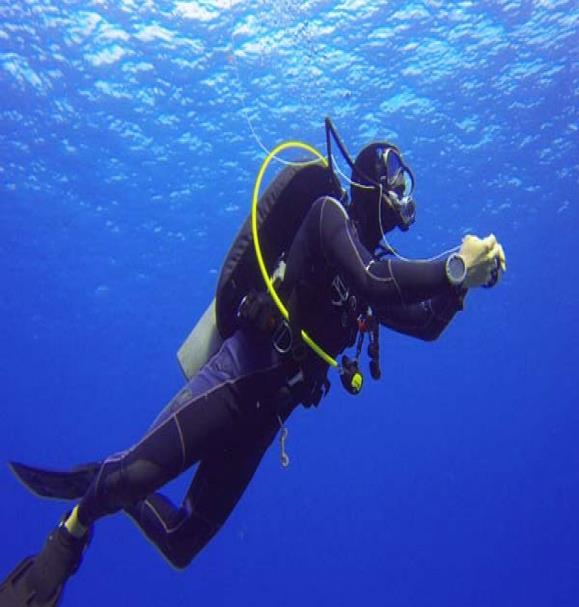 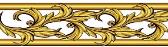 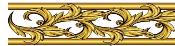 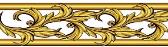 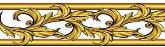 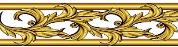 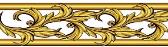 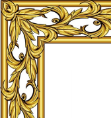 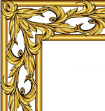 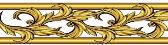 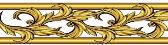 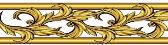 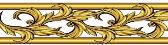 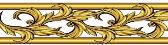 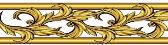 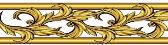 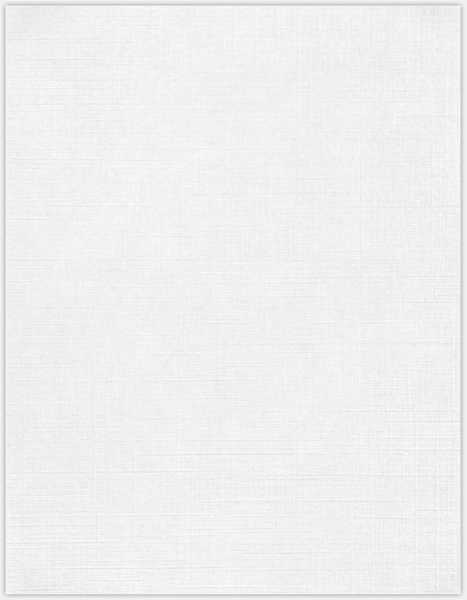 শুভেচ্ছা
   সবাইকে
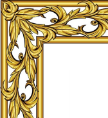 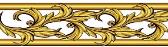 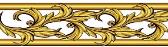 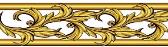 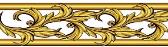 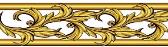 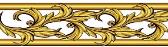 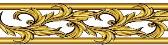 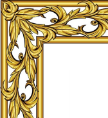 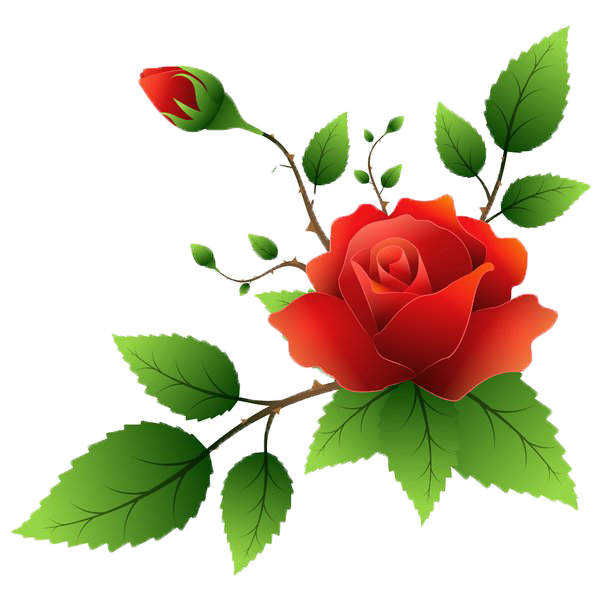 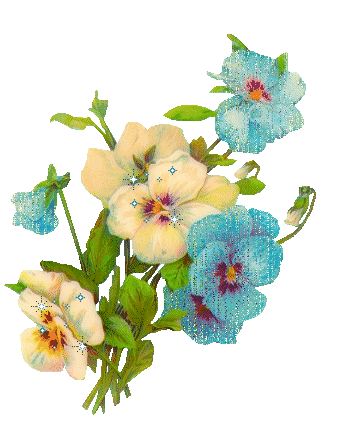 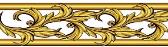 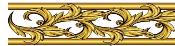 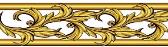 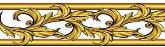 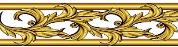 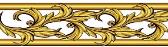 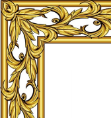 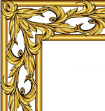 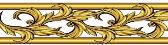 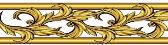 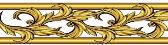 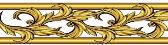 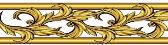 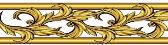 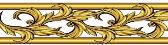 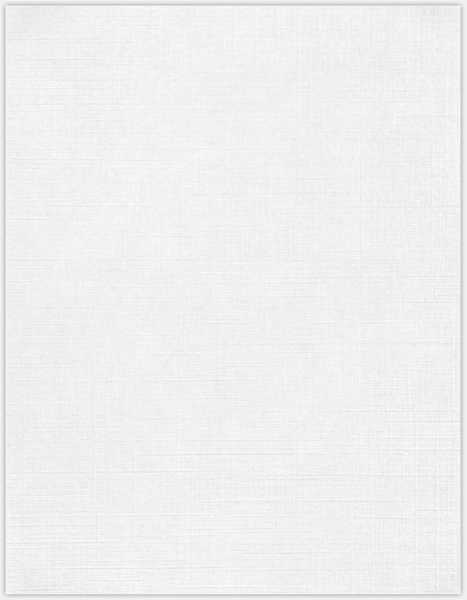 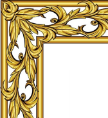 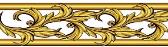 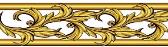 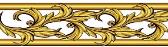 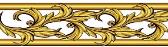 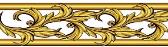 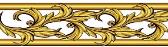 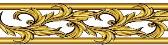 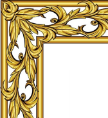 পরিচিতি
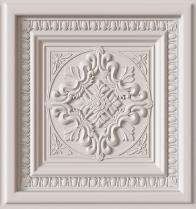 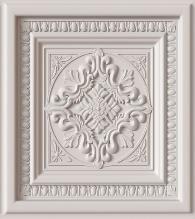 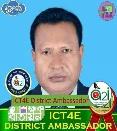 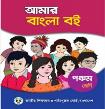 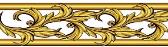 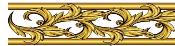 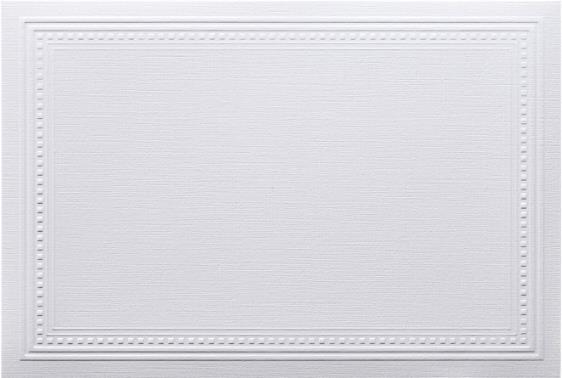 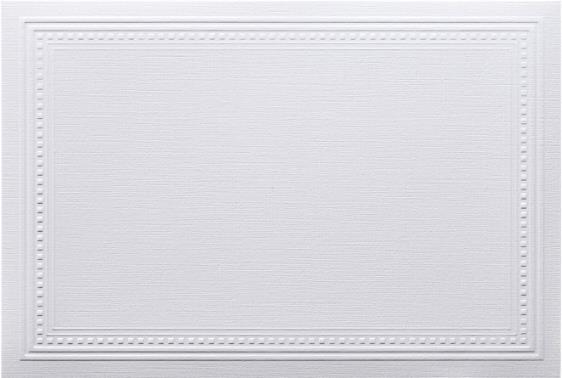 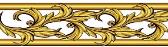 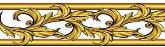 শ্রেণিঃ-পঞ্চম
বিষয়ঃ- বাংলা
পাঠঃ- সংকল্প
পাঠের অংশঃ- হাউই চড়ে কে……আপন হাতের মুঠোয় পুরে।।
মোঃ শফিকুল ইসলাম
প্রধান শিক্ষক
সরুগ্রাম সরকারি প্রাঃ বিদ্যালয়
           ধুনট,বগুড়া।
মোবাইল নং-০১৭১০-০৫৬৫২৩
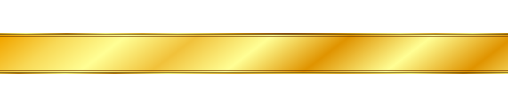 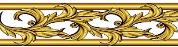 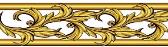 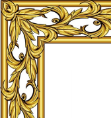 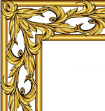 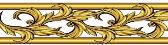 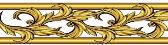 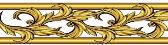 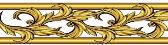 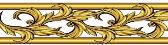 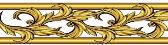 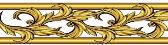 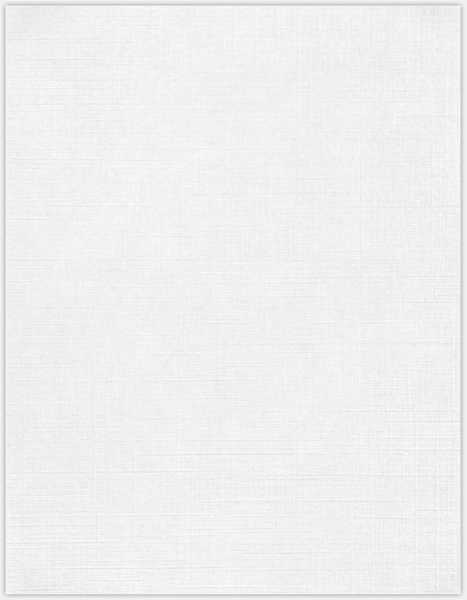 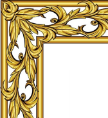 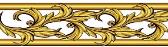 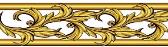 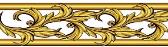 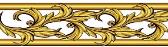 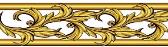 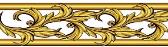 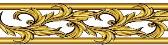 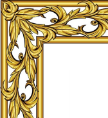 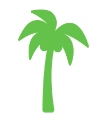 শিখন ফল
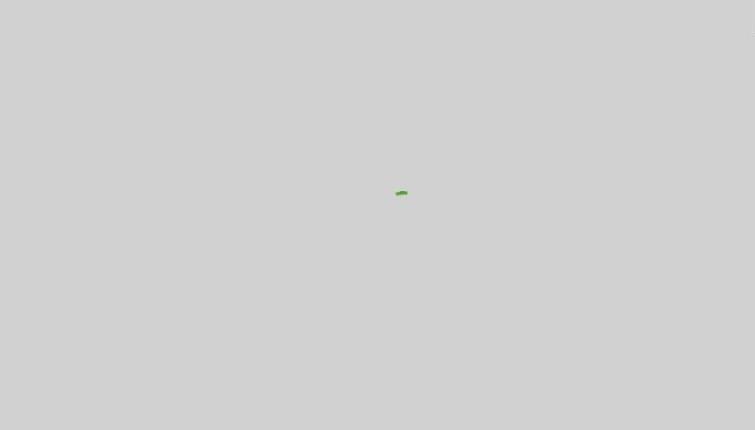 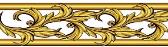 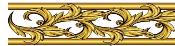 আজকের পাঠ শেষে শিক্ষার্থীরা...
ক. প্রমিত উচ্চারণে ও ছন্দ বজায় রেখে কবিতা আবৃত্তি করতে পারবে। 
খ. নতুন শব্দের অর্থ বলতে পারবে।
গ. যুক্তবর্ণ সহযোগে  তৈরি শব্দ চিহ্নিত করে যুক্তবর্ণ ভেঙ্গে লিখতে পারবে। 
ঘ. কবিতাংশটুকুর মূলভাব বলতে পারবে।
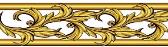 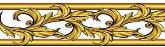 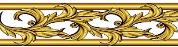 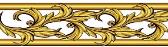 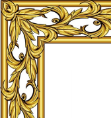 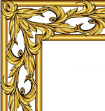 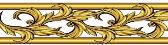 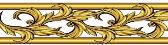 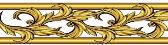 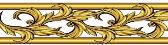 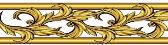 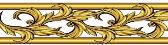 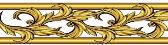 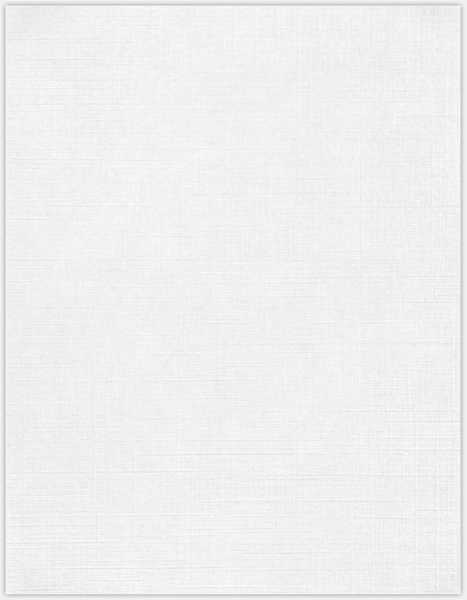 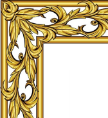 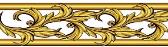 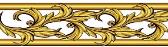 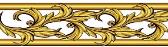 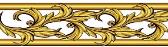 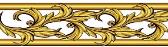 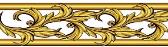 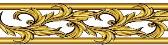 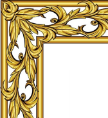 এসো আমরা ভিডিও দেখি
আমাদের আজকের পাঠ
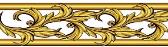 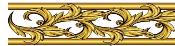 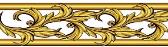 সংকল্প
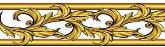 জি, স্যার
বিমান উড়ে যাচ্ছে।
কাজী নজরুল ইসলাম
ভিডিওটিতে কি দেখলে?
তোমাদের কি ইচ্ছে করে সারা বিশ্ব দেখতে?
সারা বিশ্বে যাওয়া যায়
মনে মনে প্রতিজ্ঞা আর সংকল্প করতে হবে।
তাহলে তোমাদের কি করতে হবে?
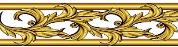 বিমানে কোথায় যাওয়া যায়?
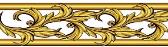 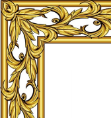 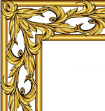 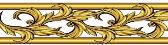 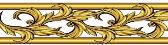 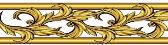 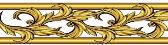 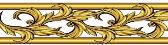 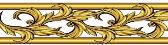 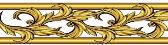 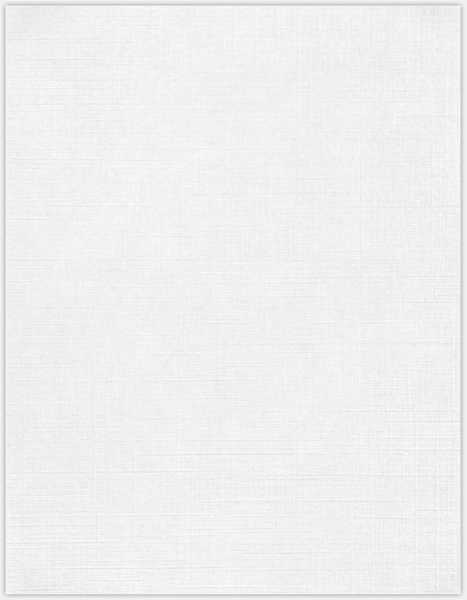 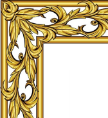 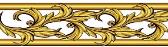 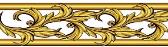 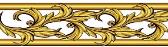 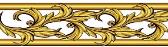 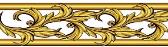 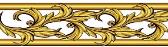 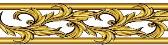 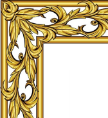 কবি পরিচিতি
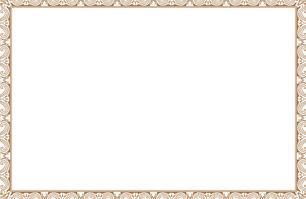 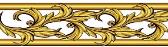 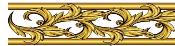 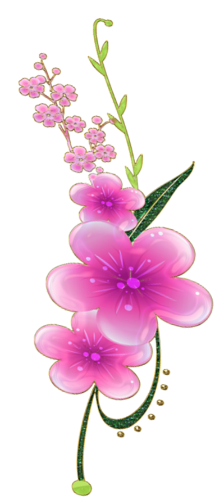 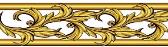 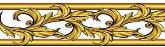 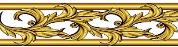 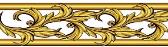 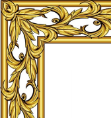 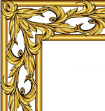 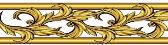 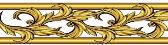 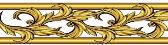 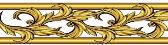 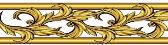 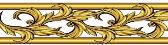 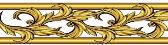 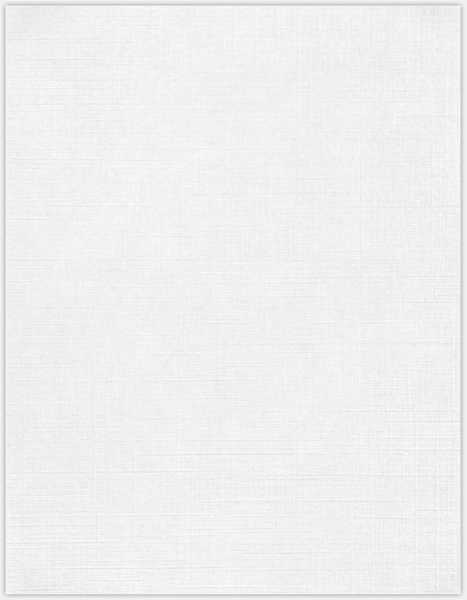 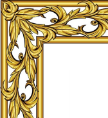 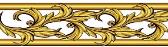 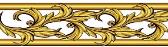 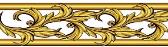 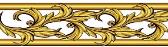 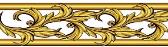 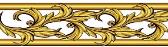 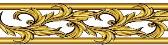 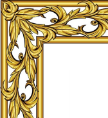 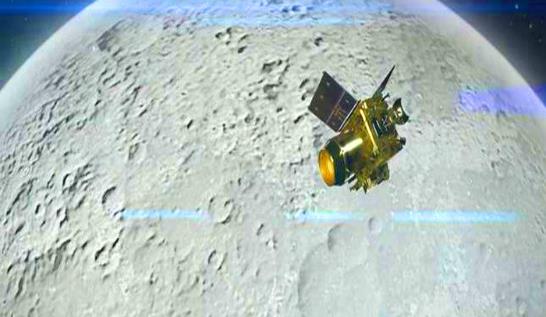 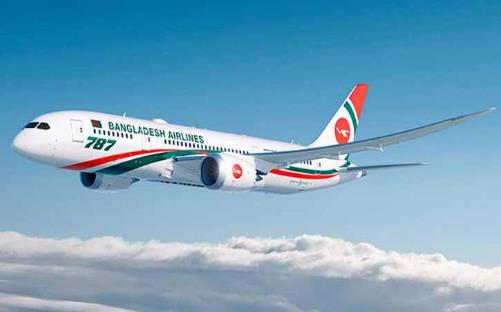 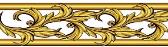 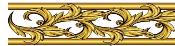 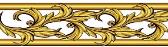 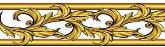 হাউই চড়ে চায় যেতে কে
চন্দ্রলোকের অচিন পুরে;
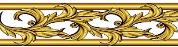 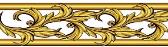 শুনব আমি,ইঙ্গিত কোন্
মঙ্গল হতে আসছে উড়ে।।
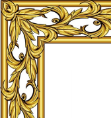 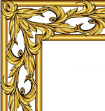 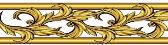 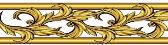 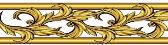 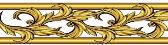 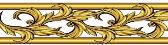 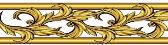 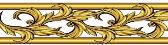 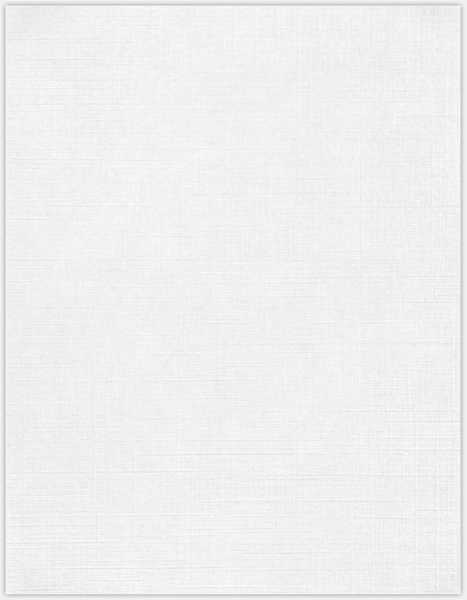 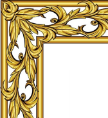 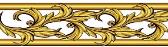 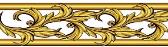 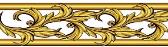 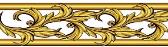 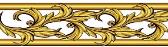 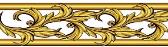 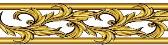 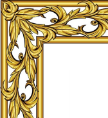 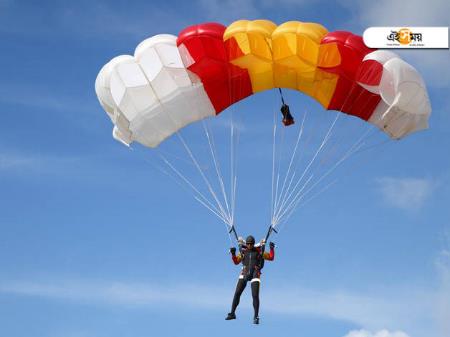 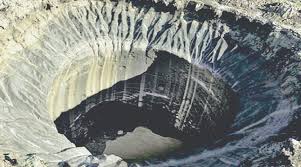 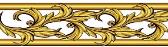 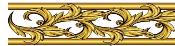 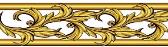 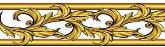 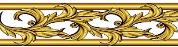 পাতাল ফেড়ে নামব নিচে
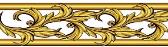 উঠব আবার আকাশ ফুঁড়ে;
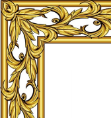 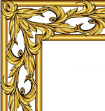 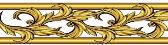 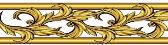 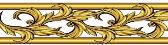 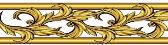 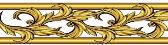 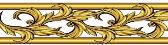 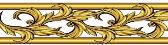 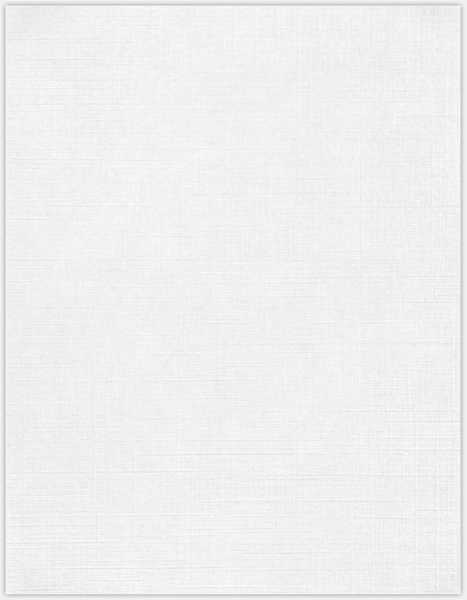 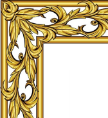 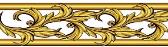 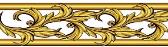 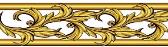 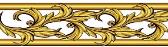 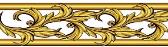 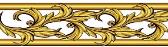 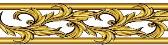 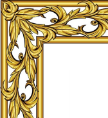 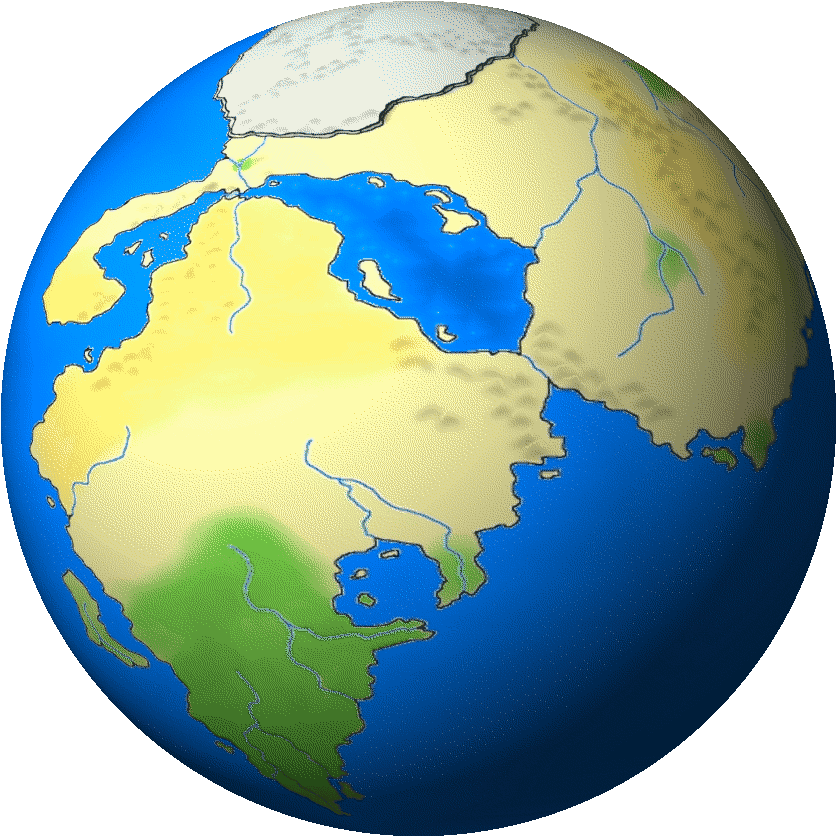 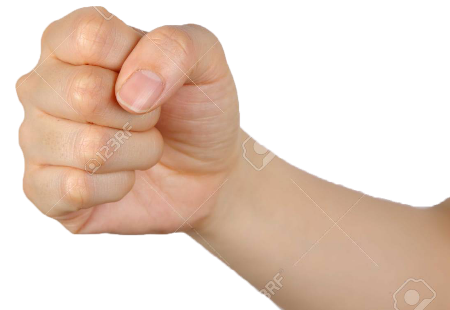 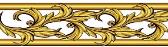 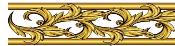 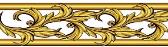 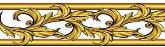 বিশ্ব-জগৎ দেখব আমি
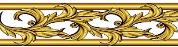 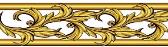 আপন হাতের মুঠোয় পুরে।।
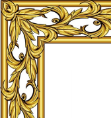 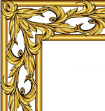 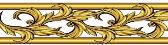 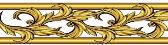 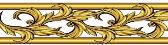 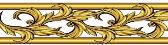 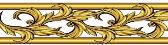 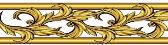 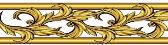 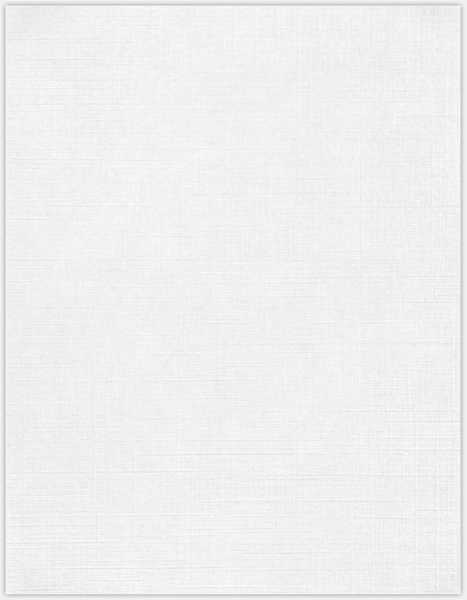 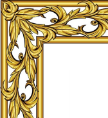 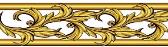 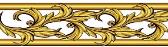 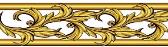 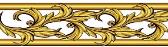 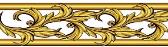 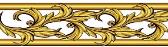 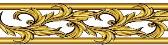 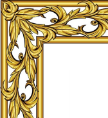 শিক্ষকের আদর্শ পাঠ
সংকল্প
কাজী নজরুল ইসলাম
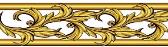 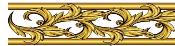 পাতাল ফেড়ে নামব নিচে
হাউই চড়ে চায় যেতে কে
উঠব আবার আকাশ ফুঁড়ে;
চন্দ্রলোকের অচিন পুরে;
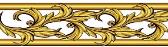 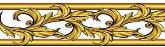 বিশ্ব-জগৎ দেখব আমি
শুনব আমি,ইঙ্গিত কোন্
আপন হাতের মুঠোয় পুরে।।
মঙ্গল হতে আসছে উড়ে।।
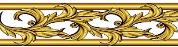 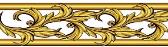 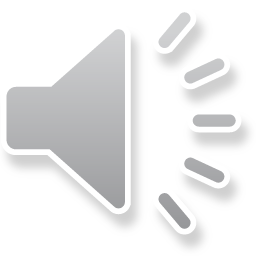 বিঃদ্রঃ- ডাবল ক্লিক দিয়ে শুরু করতে হবে।
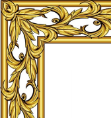 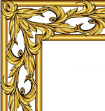 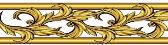 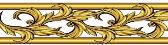 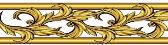 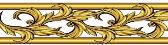 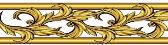 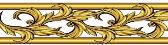 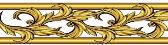 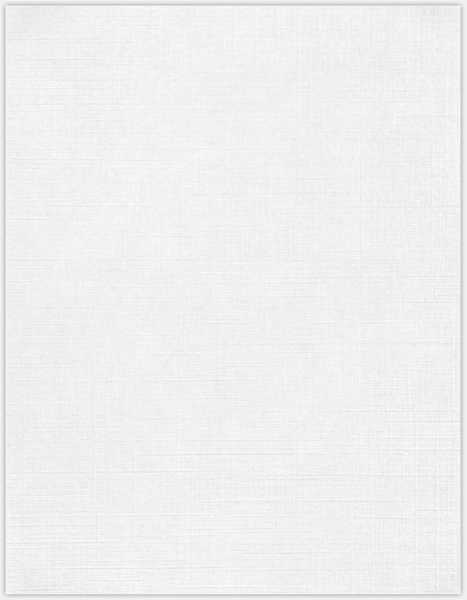 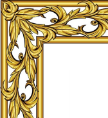 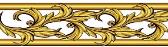 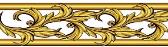 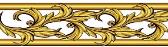 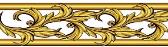 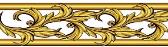 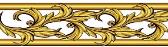 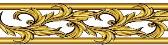 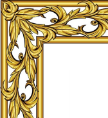 পাঠ্য বই সংযোগ
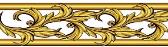 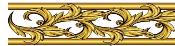 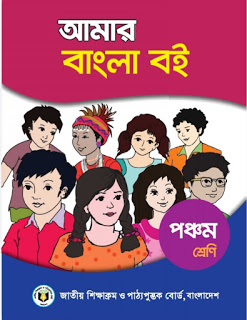 পাঠ্য বইয়ের ৬ নং পৃষ্ঠা দেখ-
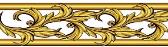 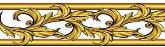 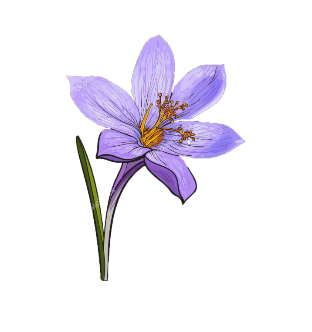 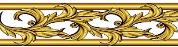 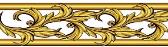 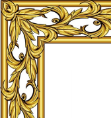 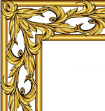 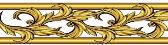 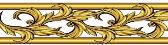 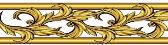 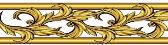 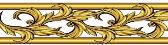 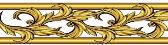 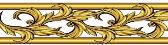 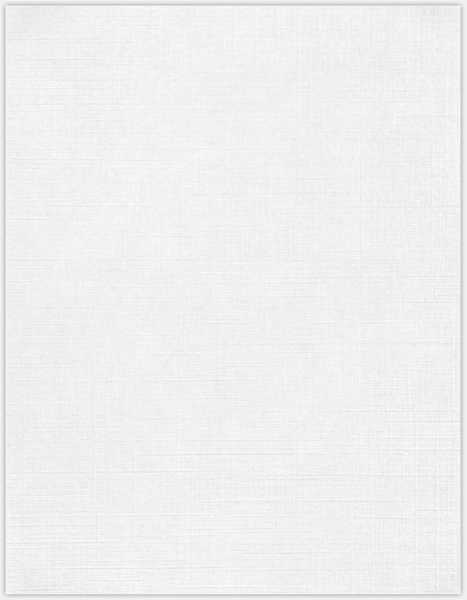 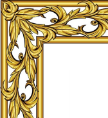 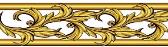 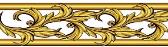 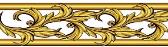 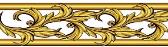 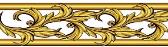 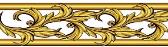 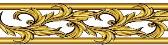 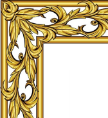 একক কাজ
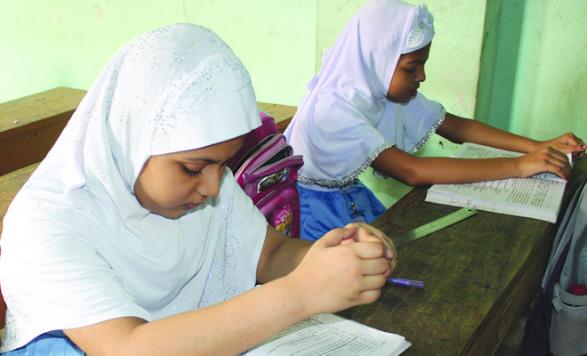 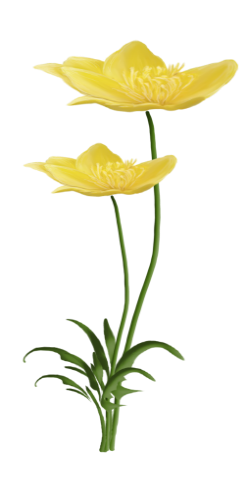 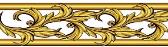 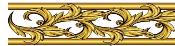 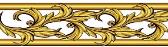 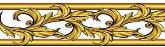 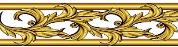 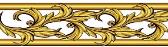 আমাদের জাতীয় কবি কে? তার সম্পর্কে ৫টি বাক্য লিখ-
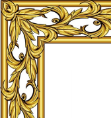 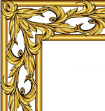 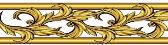 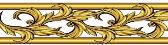 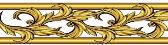 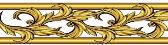 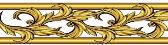 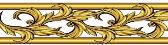 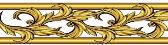 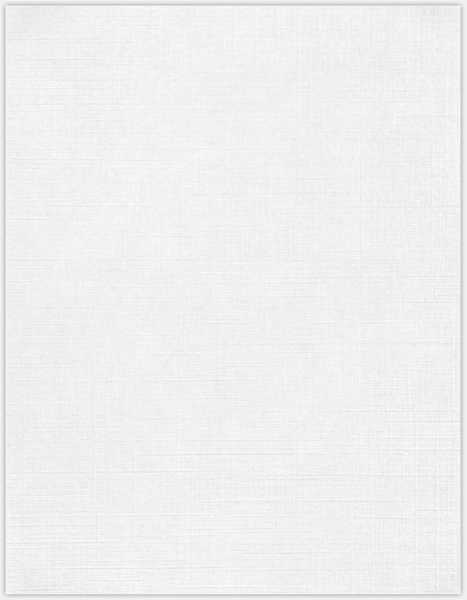 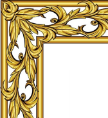 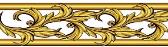 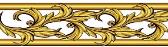 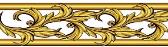 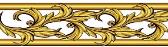 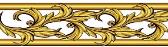 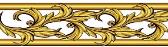 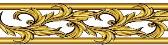 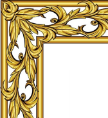 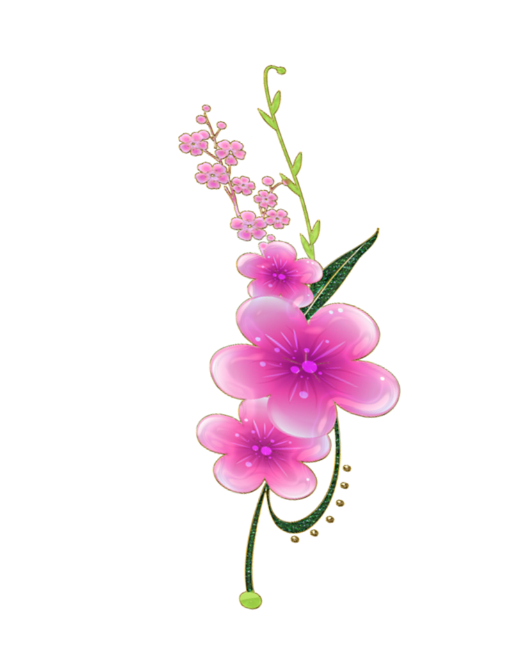 দলীয় কাজ
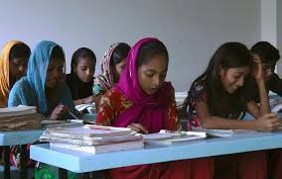 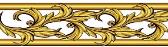 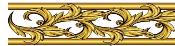 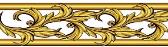 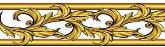 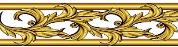 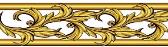 সকল দলঃ- কবির সংকল্প গুলো কি কি? লিখ-
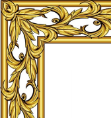 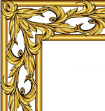 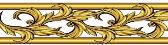 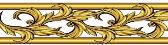 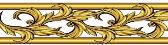 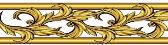 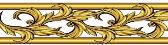 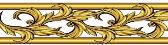 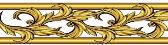 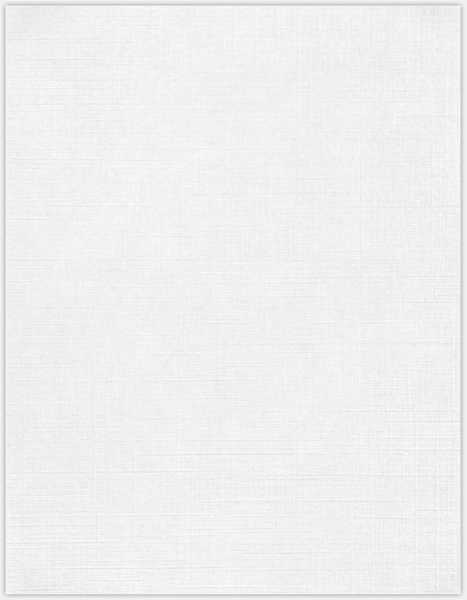 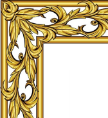 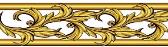 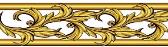 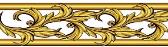 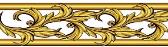 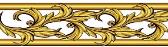 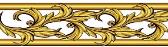 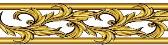 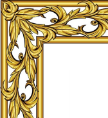 মূল্যায়ন
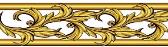 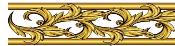 ১। কবি বদ্ধ ঘরে থাকতে চান না কেন?
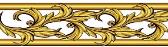 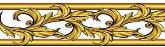 ২। যুগান্তরের ঘূর্ণিপাকে মানুষ ঘুরছে বলতে কি বুঝ?
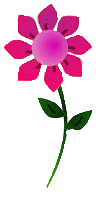 ৩। কিসের আশায় বীর মরণকে বরণ করছে?
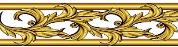 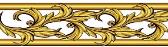 ৪। কবি হাতের মুঠোয় পুরে কি এবং কেন দেখতে চান?
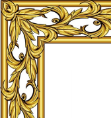 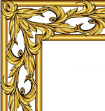 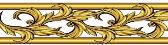 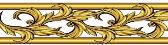 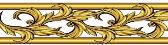 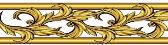 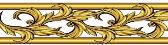 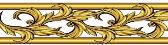 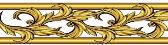 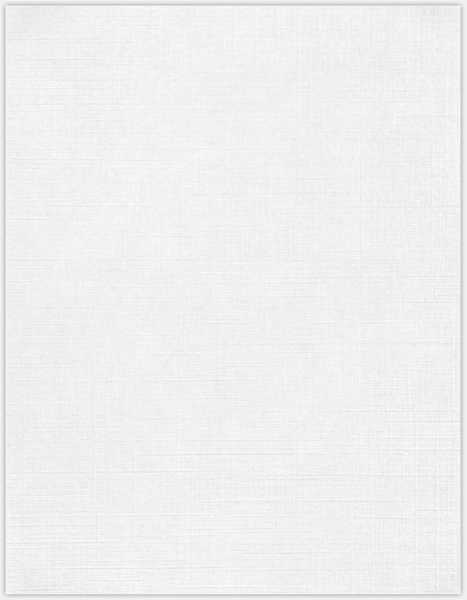 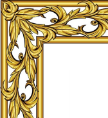 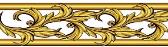 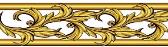 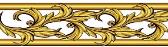 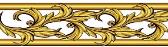 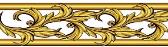 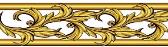 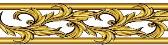 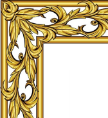 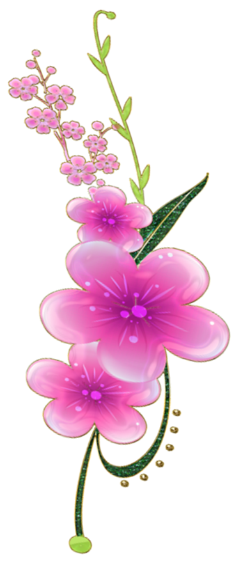 বাড়ীর কাজ
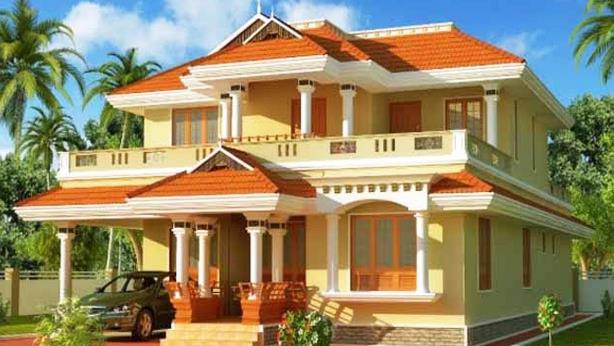 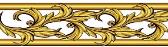 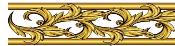 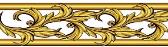 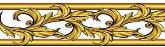 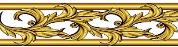 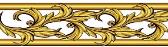 তোমার নিজের সংকল্প গুলি বাড়ি থেকে লিখে আনবে।
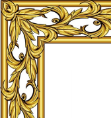 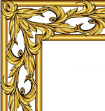 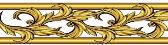 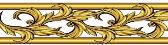 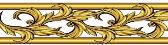 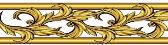 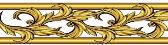 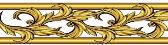 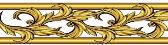 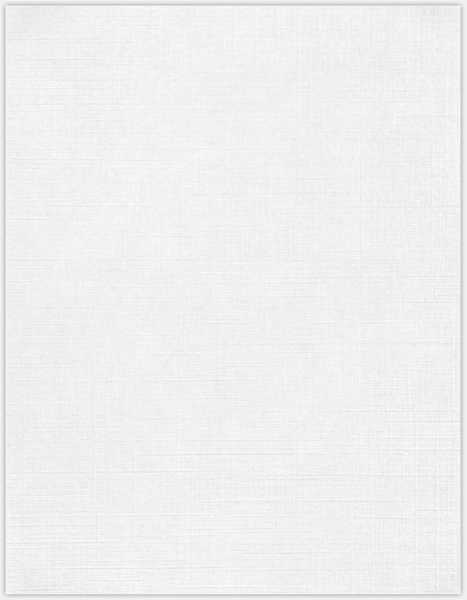 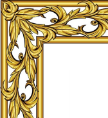 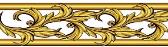 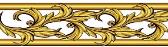 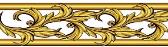 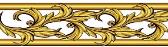 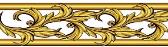 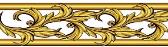 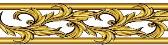 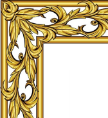 সবাইকে
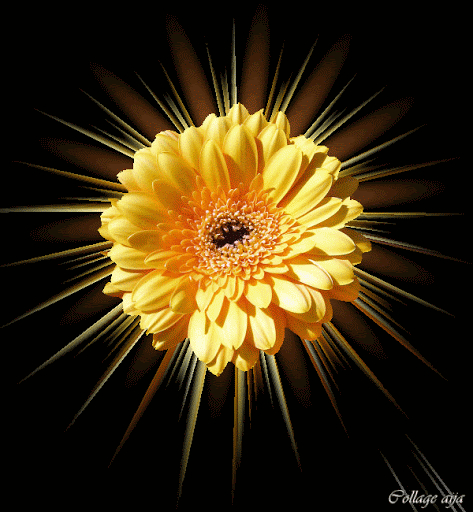 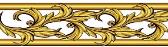 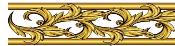 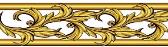 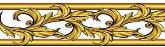 ধন্যবাদ
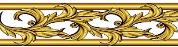 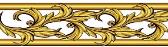 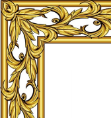 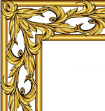 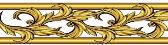 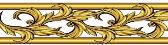 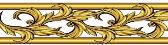 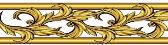 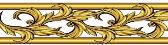 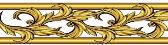 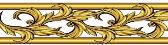 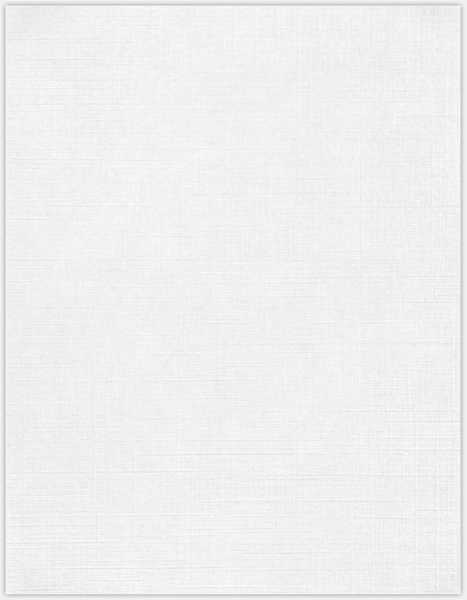 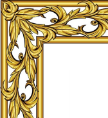 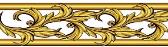 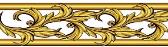 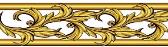 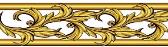 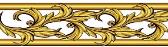 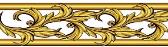 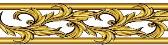 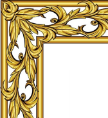 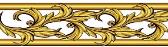 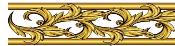 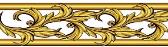 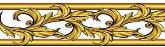 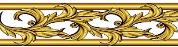 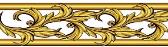 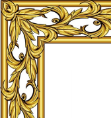 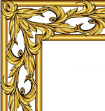 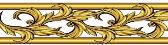 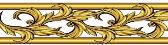 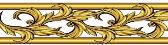 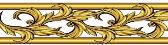 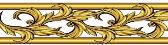 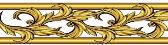 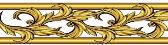 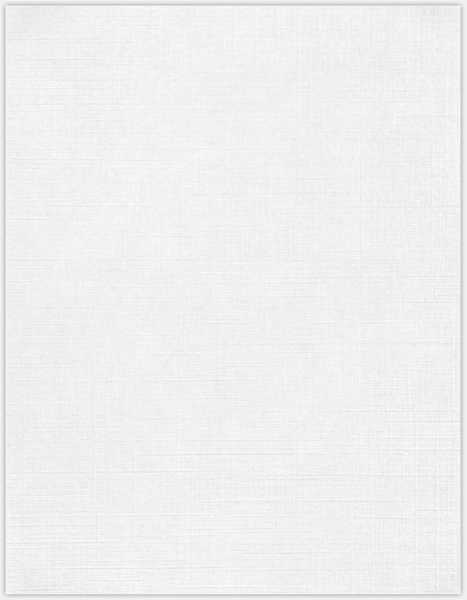 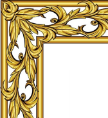 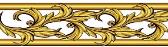 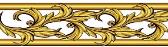 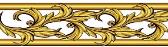 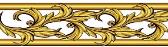 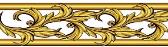 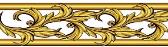 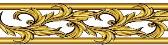 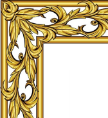 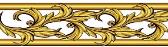 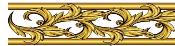 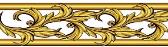 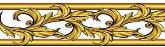 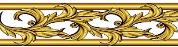 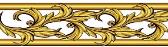 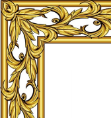 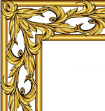 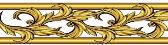 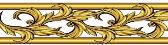 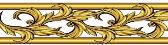 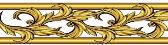 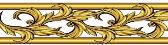 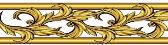 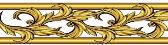